Σύμβολα ανακύκλωσης
και επεξήγηση
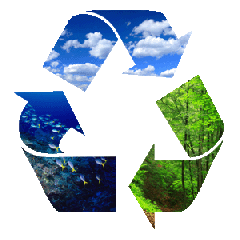 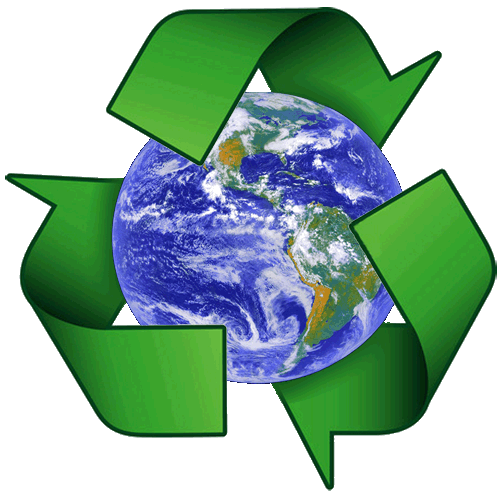 Green Dot. Η συσκευασία δεν είναι απαραίτητα ανακυκλώσιμη. Υποδεικνύει ότι ο παραγωγός συμμετέχει σε πρόγραμμα εναλλακτικής διαχείρισης.
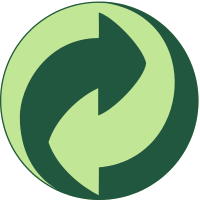 Το σύμβολο αυτό αναγράφεται στα προϊόντα που είναι κατάλληλα για ανακύκλωση χωρίς να σημαίνει ότι η συσκευασία έχει φτιαχτεί από ανακυκλώσιμα υλικά.
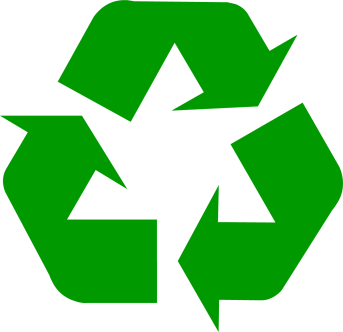 Το σύμβολο αυτό αναφέρεται στον τύπο του πλαστικού που ανακυκλώνεται. Τα μπουκάλια 
PET ή πολυαιθυλενίου χρησιμοποιούνται για συσκευασία νερού, αναψυκτικών και ανακυκλώνονται εύκολα .
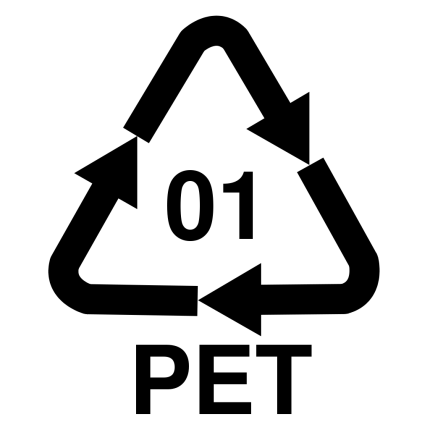 Σύμβολο υψηλής περιεκτικότητας πολυαιθυλενίου. Συναντάται σε συσκευασίες καθαριστικών, σακούλες απορριμμάτων , χυμούς και σημαίνει ότι το πλαστικό ανακυκλώνεται.
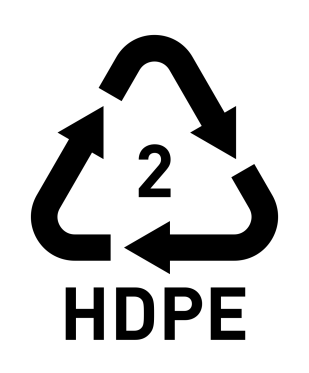 Πολυβινυλοχλωρίδιο. Αντικαθίσταται από το PET στη βιομηχανία τροφίμων. Χρησιμοποιείται  σε καλώδια και σωληνώσεις. Ανακυκλώνεται δύσκολα . Η καύση του απελευθερώνει τοξικές ουσίες.
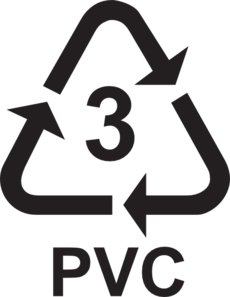 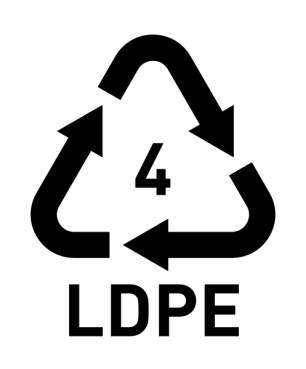 Σύμβολο πλαστικού χαμηλής περιεκτικότητας πολυαιθυλενίου. Συναντάται σε σακούλες τροφίμων, σούπερ μαρκετ και καταστημάτων .
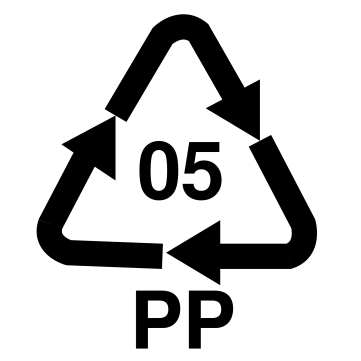 Πολυπροπυλένιο. Υλικό που συναντάται σε πώματα μπουκαλιών, μπουκάλια σαλτσών και ιατρικά σιρόπια. Το πολυπροπυλένιο ανακυκλώνεται.
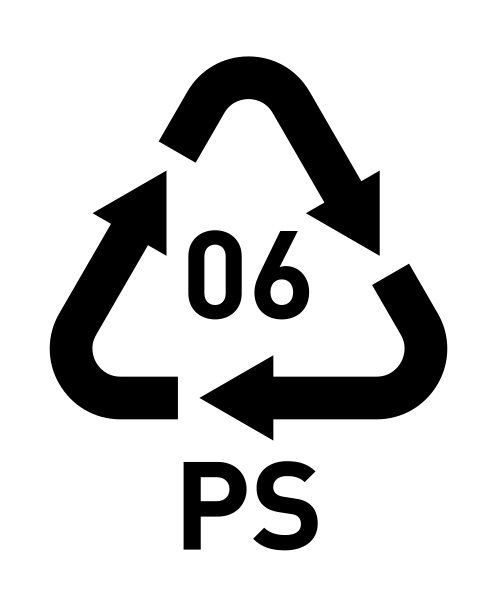 Πολυστυρένιο. Υλικό που χρησιμοποιείται σε πλαστικά είδη μιας χρήσης (ποτήρια, πιάτα κλπ) , θήκες cd-dvd και ανακυκλώνεται.
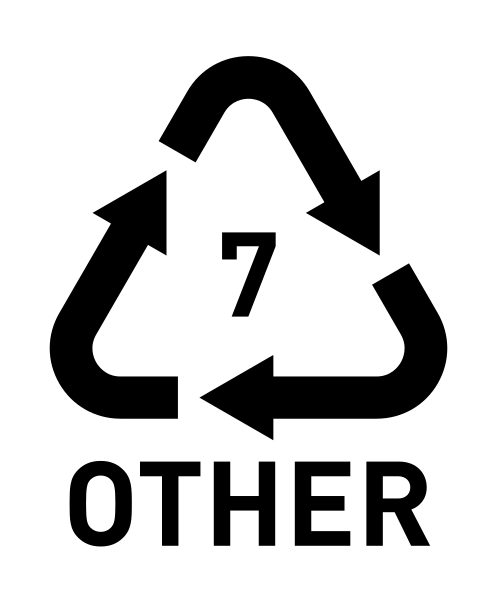 Το σύμβολο αυτό αναφέρεται σε κατηγορία πλαστικών που χρησιμοποιούνται σε γυαλιά ηλίου, θήκες υπολογιστών και μεγάλες μπουκάλες νερού.
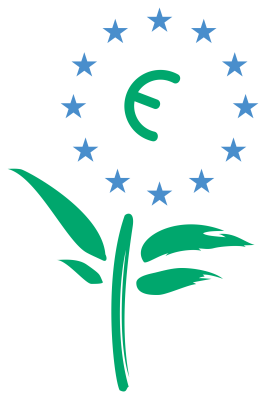 European Ecolabel. Σύμβολο που αποδεικνύει πως το προϊόν έχει κατασκευαστεί με φιλικές προς το περιβάλλον μεθόδους.
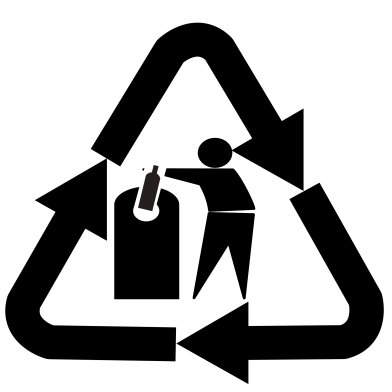 Το σύμβολο αυτό υπάρχει σε γυάλινες συσκευασίες (βάζα, μπουκάλια κλπ ) και προτρέπει στην ανακύκλωση τους.
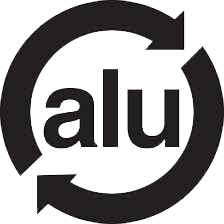 Όταν υπάρχει το σύμβολο αυτό σε κάποιο προιόν, σημαίνει ότι κατασκευάζεται από ανακυκλωμένο αλουμίνιο και μπορεί να ανακυκλωθεί ξανά.
Το προϊόν με το εν λόγω σύμβολο είναι κατασκευασμένο από ανακυκλώσιμο ατσάλι
που μπορεί να ανακυκλωθεί και πάλι.
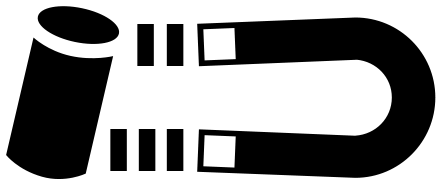 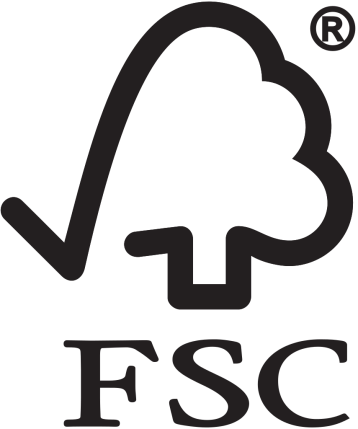 Το σύμβολο αυτό συναντάται σε χαρτί ή προϊόντα ξύλου και σημαίνει ότι το ξύλο προέρχεται από δάση που διαχειρίζονται με βιώσιμο τρόπο.
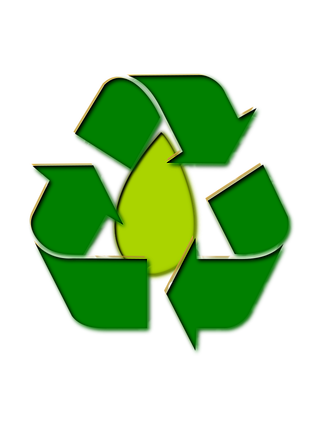 Όταν υπάρχει το σύμβολο αυτό σε κάποιο κάδο, σημαίνει ότι συλλέγονται λάδια προς ανακύκλωση.